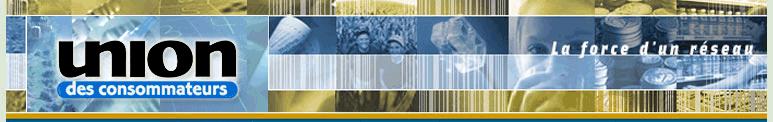 R-3837-2013 Phase 3
Présentation 
d’Union des Consommateurs

25 mars 2014
1
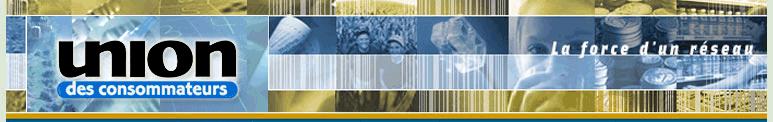 Enjeux
 Recherche commerciale

Coût des programmes
2
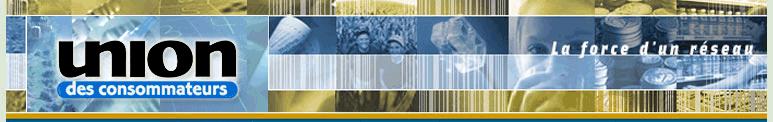 Recherche commerciale

PRC et PRRC 

 Pondération subjectives des facteurs
 Mêmes facteurs pour tous les marchés
 Utilisation de données secondaires
3
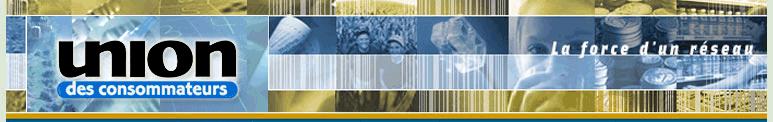 Recherche commerciale (suite)

Offensive de positionnement 

 Il faut mesurer adéquatement la perception des clients avant de la rectifier
4
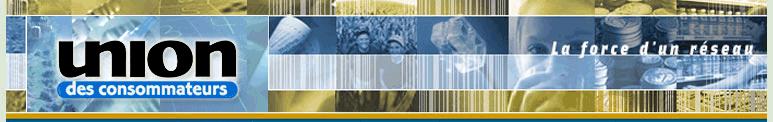 Recherche commerciale (suite)

Évaluation du programme PE-103

 L’effritement de la programmation est-il bien mesuré?
5
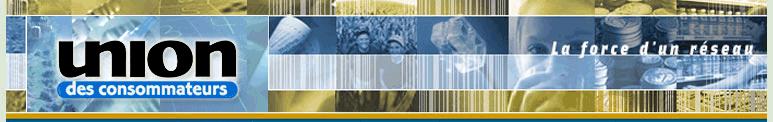 Recherche commerciale (suite)

CASS

 Aucune idée de la proportion de MFR parmi les ménages en difficulté de paiement qui laissent un solde impayé
6
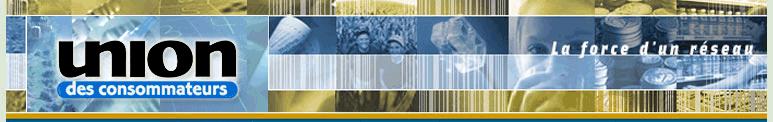 Coût des programmes

PE126 Supplément - MFR

 La distribution de 14 000 $ d’aide financière dans le cadre du programme entraînera des coûts de 120 000 $
7
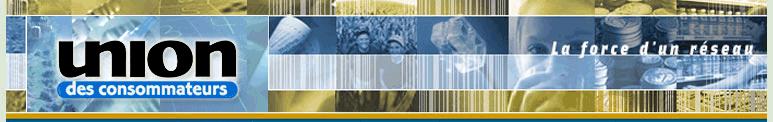 Coût des programmes (suite)

Compte d’aide au soutien social (CASS)

 Coût de qualification de la clientèle MFR qui passe de 110 à 310 $/client
8